Data to Insight: Early Help Data PartnershipQuarterly Review – Q3 23/24
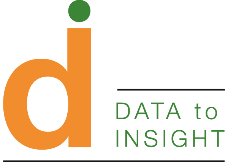 Led by local authorities with support from the ADCS, DfE, Ofsted, and DLUHC, we're working to help LAs make better use of data in children's services
About Data to Insight
Data to Insight (D2I) is the sector-led service for local authority children's data professionals
D2I is hosted by East Sussex County Council, led by local authorities, and supported by the ADCS, DfE, DLUHC and Ofsted, helping local authorities make better use of data
D2I supports a national community of data professionals in designing, developing and maintaining useful data tools, connecting like-minded people, and helping good practice spread across regional boundaries
D2I enhances a proven partnership of LAs working together for the sector – our depth and breadth of expertise and community reach gives data projects the best chance possible of succeeding in producing meaningful insight
Tools and datasets we’ve helped to develop include:
ChAT – Children’s Analysis Tool
BmT – Children’s Services Benchmarking Tool
Demand Modelling Tool for CLA Placements
Statutory Returns Validation Tools
National RIIA Quarterly Data Collection
National Early Help Quarterly Data Collection
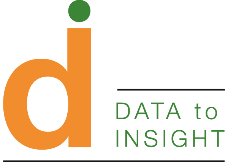 Early Help Data Partnership Quarterly Review – Q3 23/24:
Quick overview of collection to date
Quarterly analysis and discussion (workshop date: 13th March 2024)
Open questions
Thoughts on contacts
Outcomes met vs. outcomes partially met
Any other questions, challenges or interesting stuff to share?
Upcoming schedule
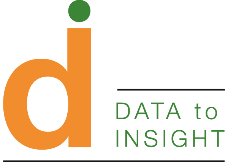 Collection to date:
57 LAs submitted in Q3, an increase from 49 in Q1
Additional LAs generally also submitted backdated data
1 dropped out
1 regional group submitting collectively already, and 1 more confirmed from next Q (+11)
1 further regional group working on sign off for next Q (+19)
Aiming for 80+ as the year progresses

Obstacles:
Agreement on definitions
Sign off process 
Reach 
Lots of data collections already - limited resources

Analysis in this document:
Note that the subsequent analysis in this document is presented to spark discussion, not to offer a definitive conclusion on any question, and is primarily an aid for our quarterly discussion workshops.
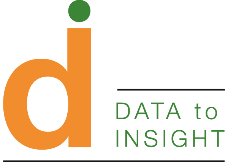 EH 101 - Initial contacts received in period - children:
Note - We’ve either used averages of all submitted LAs, or anonymised data where it refers to individual LAs
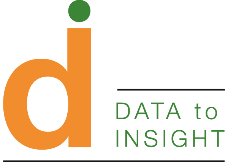 EH 101 - Initial contacts received in period - children:
This measure has the largest spread of data, suggesting different ways of recording and reporting. 
When we held the first reflection session, this measure was the most difficult for LAs and we discussed dropping it for year 2. However, there are strong feeling for keeping this measure too – LAs have been in touch to say it’s useful and to share their workflows. 
Interestingly, when we aggregate the data, we see similar patterns in contacts that are present in other data. 

Drop in Q2 – we see quite a few LAs have fewer contacts in Q2, which covers the period from July-September and this has decreased the average. Is this the impact of school holidays?
Most LAs we spoke to during user research talked about schools taking an active part in EH provision, so it’s not necessarily surprising to see a decrease in activity over this period. 
The drop in contacts and other activity is smaller than would be expected if we just removed schools, though – suggesting other sources are making more contacts during holidays?
RIIA data suggests social care referrals don’t drop off in the same way, despite 20% of referrals coming from schools.
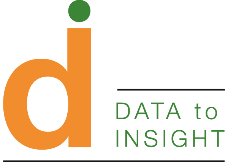 EH 102 – New EH episodes starting in period - children:
This chart tracks new EH episodes in period 
Again, we see a dip in Q2, this time followed by a more pronounced increase in Q3, which is not present in contacts.
Are children more likely to start an episode after summer holiday?
Possible reasons why this might be:
Increased levels of need after summer hols
Workers catching up on backlog after summer
Quality of contacts?
Something else?
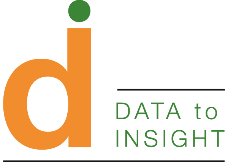 EH 103 – New EH episodes starting within 12 months of a previous episode ceasing % of new episode:
Increases over three reporting periods
No dip in Q2, as we saw with other demand measures.
Possibly children we already know are more likely to have need identified during these times.
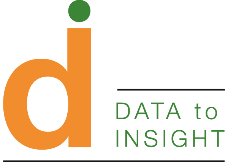 EH 104 – Number of Early Help Assessments completed – children (rate per 10k):
As expected, follows same pattern as new episodes
EHAs completed falls in Q2, before a sharper rise during Q3.
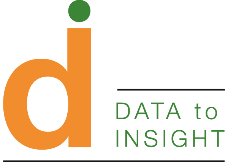 EH 105 –  Number of children open to Early Help at period end (rate per 10k) (& EH108 – children ceasing)
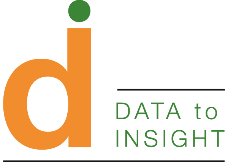 EH 105 – Number of children open to Early Help at period end (rate per 10k) – matching social care data 1.
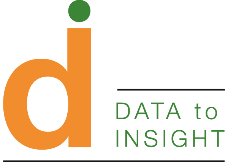 EH 105 – Number of children open to Early Help at period end (rate per 10k) – matching social care data 2.
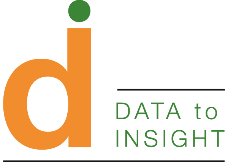 EH 105 – Number of children open to Early Help at period end (rate per 10k) – matching social care data notes.
Very quick analysis on a single point in time, using new data. 
Intention was to demonstrate what we could look at with this dataset, rather than to draw conclusions.
Slight relationship (if any) may exist between EH and some Social Care measures (though not Child Protection Plan rates).
Relationship appears positive – i.e. the more EH you have the more referrals/CiN/CLA you might expect.
Possibly those areas of greater need and demand are seeing that play out across all levels of service provision.
It would be interesting to bring deprivation data into this analysis – as well as looking over longer periods of time.
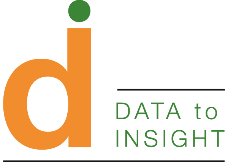 EH 106/7 – Step ups/downs
More children are stepping down from CSC to EH than the other way around
Step downs increased over the reporting period
Step ups highest in Q2
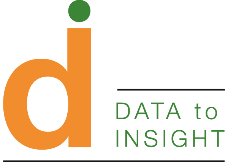 EH 109 – children ceasing with outcomes met
Decreases over reporting period
There has been discussion in workshops about what this measure means – outcomes fully met or also including partially met.
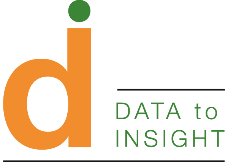 How to join EHDP:
Visit www.datatoinsight.org – if you’re not a member, you’ll need to sign up (open to anyone with a gov.uk email address or children’s trust)
Head to the core toolkit, found in the tools section, and download the Early Help Collection Tool 23/24
Follow submission instructions on ‘front page’ tab
To access the collated dataset and benchmarking tool, head back to our website’s homepage to find the tool under data/ EH data partnership
Only those LAs who have submitted data within previous 2 quarters (inc. current one) will have access to the collated dataset and benchmarking tool (DfE/Ofsted etc. don’t have access to this data)


Submission deadline: 6 weeks after quarter end
Publication target: 2 months after quarter end
Next quarterly workshop: 12th June 2024 12:30 – 14:00
More information: datatoinsight.enquiries@gmail.com
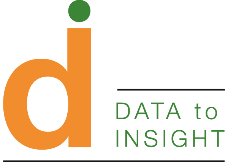